5
O‘zbek tili
sinf
Mavzu: 
Ilyos Muslim.
“Birinchi sovg‘a” she’ri
MUSTAQIL BAJARISH UCHUN TOPSHIRIQLAR
1. “Assalom bahor” mavzusida sifat qatnashgan matn tuzing.
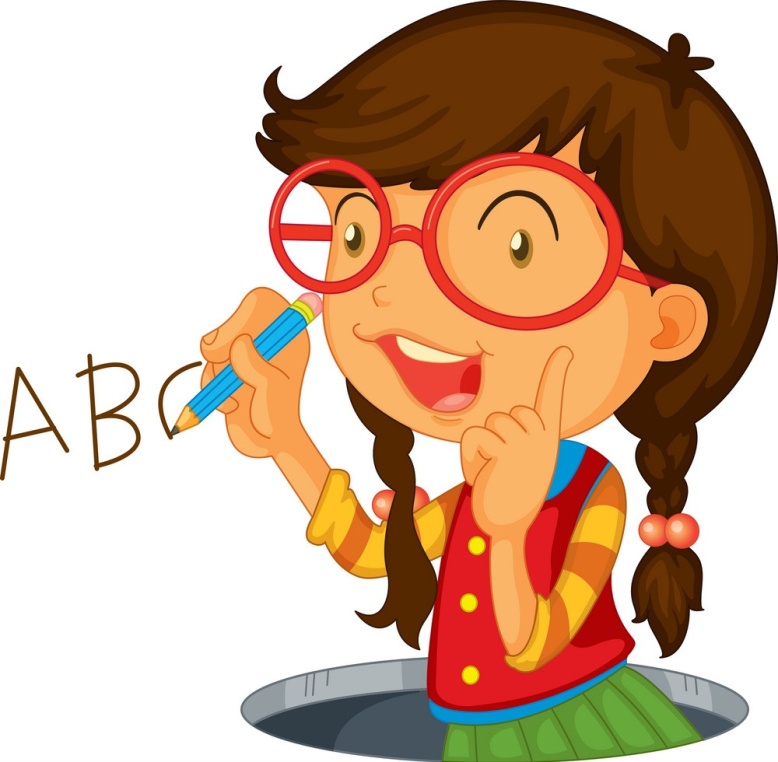 2. “Mehribon Quyosh” she’rini yod oling. (135-bet)
Assalom bahor!
O‘lkamizda bahor kezmoqda. Tog‘lardagi oppoq qorlar eriy boshladi. Tabiat yashil tusga kirdi. Bahorning dastlabki gullari och sariq gulli boychechak, tiniq siyohrang gulli chuchmoma, ko‘k yaproqlar orasidan mo‘ralab, xushbo‘y binafshalar ochila boshladi. Qip-qizil lola va qizg‘aldoqlar cho‘g‘dek lovillaydi. Sariq gulli momoqaymoqlar, barra, ko‘m-ko‘k maysalar uzra yashnab turadi. Daraxtlar kurtak chiqarib, oppoq gullay boshladi. Dalalarda ishlar boshlab ketdi.
Mening onam hammadan chiroyli
1-topshiriq. O‘qing. Tinglang. So‘zlang. Savol va topshiriqlarni bajaring. Ответьте на вопросы и выполните задания.
Uzoq shahardan biridagi katta, 
shovqinli bozorda bir qizcha yo‘qolib 
qoldi. Qizcha baland ovoz bilan 
yig‘lar va to‘xtovsiz:
Oyi! Oyi! Oyijoooon! – deya 
qichqirardi. Uning atrofiga odamlar 
to‘planib, kimdir qizchaga savol berdi.
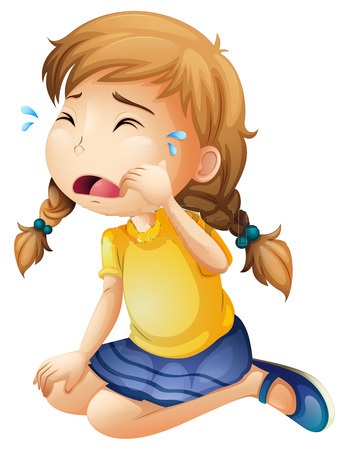 Onam juda chiroyli
- Onang qanday? Uning ko‘rinishi 
qanday?
Qizcha yig‘lashdan to‘xtab, qo‘llari 
bilan yuzidagi ko‘z yoshlarini artib:
- Onam juda chiroyli! – deya javob 
berdi. Shundan so‘ng odamlar qizcha
bilan birga uning onasini izlay 
boshladilar.
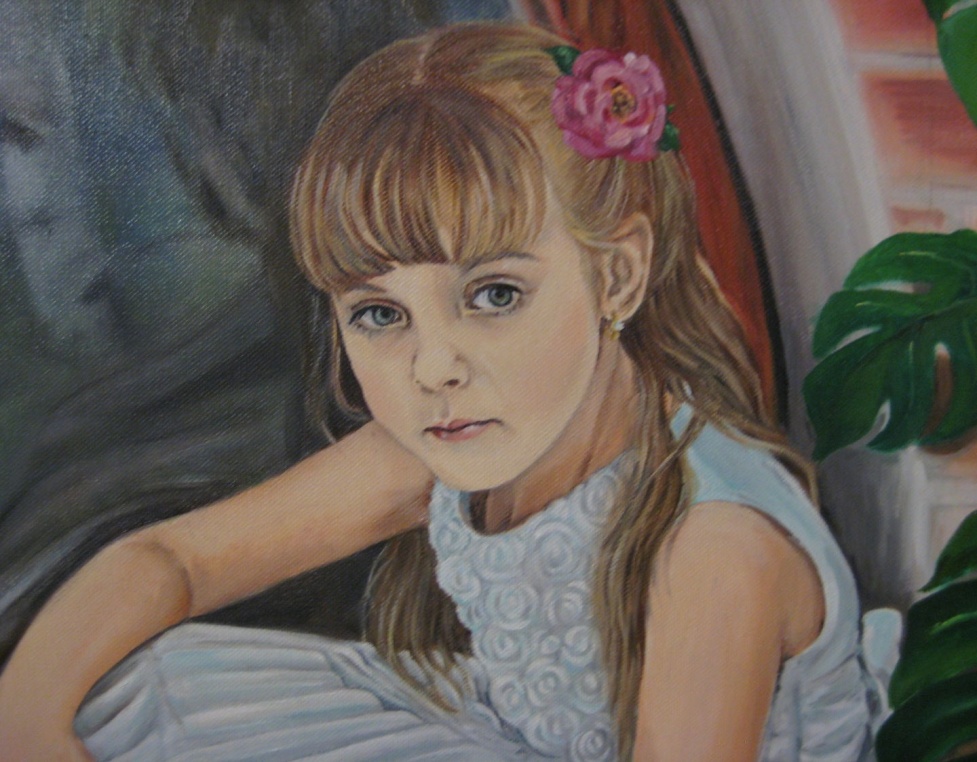 Onajonim
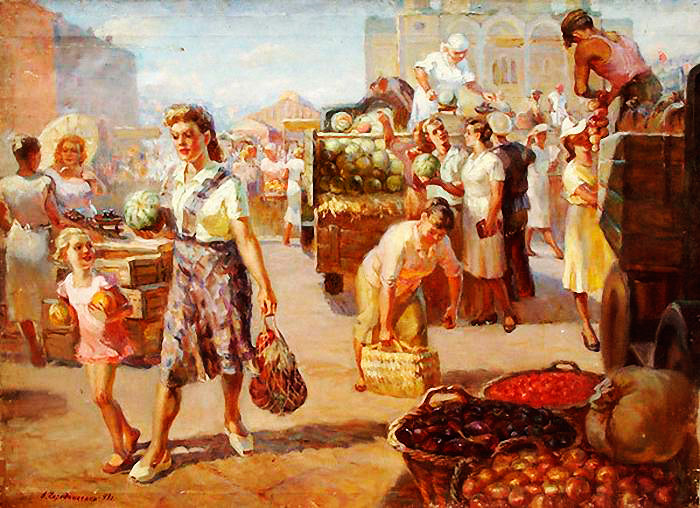 Ular ko‘chadagi chiroyli 
ayollarga e’tibor berib qaray 
boshladilar. Qizchaning onasini 
qidirib, butun bozorni aylanib 
chiqdilar. Oradan ancha vaqt 
o‘tsa ham qizchaning onasini 
topa olmadilar.
Xursandchilik yoshlari
Kutilmaganda qizcha ayolning 
bag‘riga o‘zini otdi. Ayol qizchani 
bag‘riga bosdi. Ko‘zidagi 
xursandchilik yoshlari bilan qizcha 
baland ovozda: “Onajonim, 
topilganingiz juda yaxshi bo‘ldi! 
Hech qachon meni tashlab 
ketmang-da!
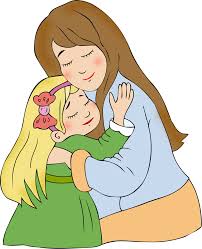 Siz dunyodagi eng chiroyli onasiz!
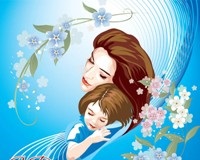 Siz dunyodagi eng chiroyli 
onasiz!” – deya qichqirdi. 
     Qizchaning onasi chiroyli 
emas edi. Ammo to‘planganlarning 
hech biri uning bu so‘zlarini inkor 
eta olmadi.
Savol  va topshiriqlar
Matndan sifatlarni topib, daftaringizga ko‘chiring.
Bayram munosabati bilan onangiz, opangiz yoki buvingizga “Tabriknoma” yozing.
3. Nima uchun qizchaga hech kim e’tiroz bildirmadi? Siz nima deb o‘ylaysiz?
Matndagi sifatlar
katta
shovqinli
baland
juda chiroyli
1-mashq (137-bet)
Berilgan so‘zlardan foydalanib, rasmga o‘zingiz rang bering.
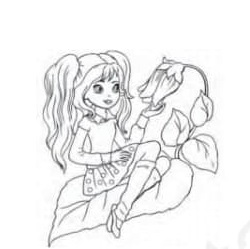 qop-qora, qizil, yashil, ko‘m-ko‘k, pushti, qizg‘ish
1-mashq (137-bet)
Berilgan so‘zlardan foydalanib, rasmga o‘zingiz rang bering.
1. Qizchaning uzun sochlari qop-qora.
2. Gulning g‘unchasi qizil rangda.
3. Qizchaning ko‘zlari ko‘m-ko‘k.
4. Gulning barglari, yaproqlari yashil rangda.
5. Qizchaning ko‘ylagi pushti, yoqalari qizg‘ish rangda.
1-mashq (137-bet)
Berilgan so‘zlardan foydalanib, rasmga o‘zingiz rang bering.
qop-qora, qizil, yashil, ko‘m-ko‘k, pushti, qizg‘ish
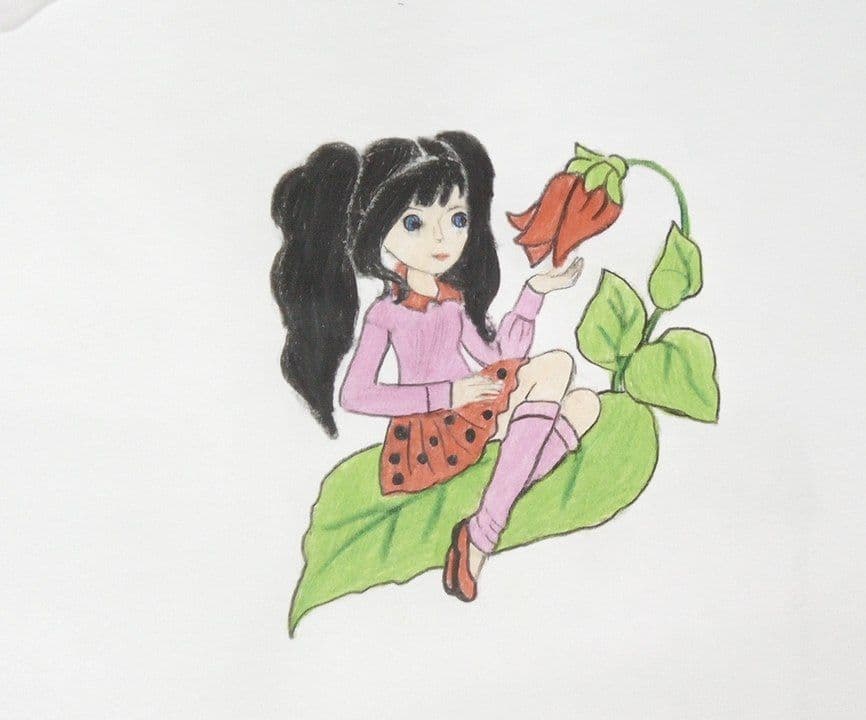 Bilasizmi?
Ilyos Muslim taniqli bolalar shoiri hisoblanadi. Uning bolalarga atalgan mazmunli, tushunarli, ixcham, sodda she’rlari sizga albatta yoqadi.
Birinchi sovg‘a
2-topshiriq. O‘qing. Tinglang. So‘zlang. Savollarga javob bering.
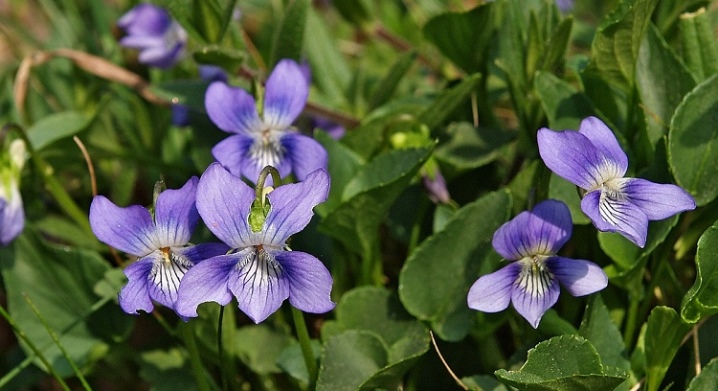 Halima bog‘ga kirdi
Tong payti shosha-pisha.
Ilk bahor gulin terdi,
Nomi – jajji gunafsha.
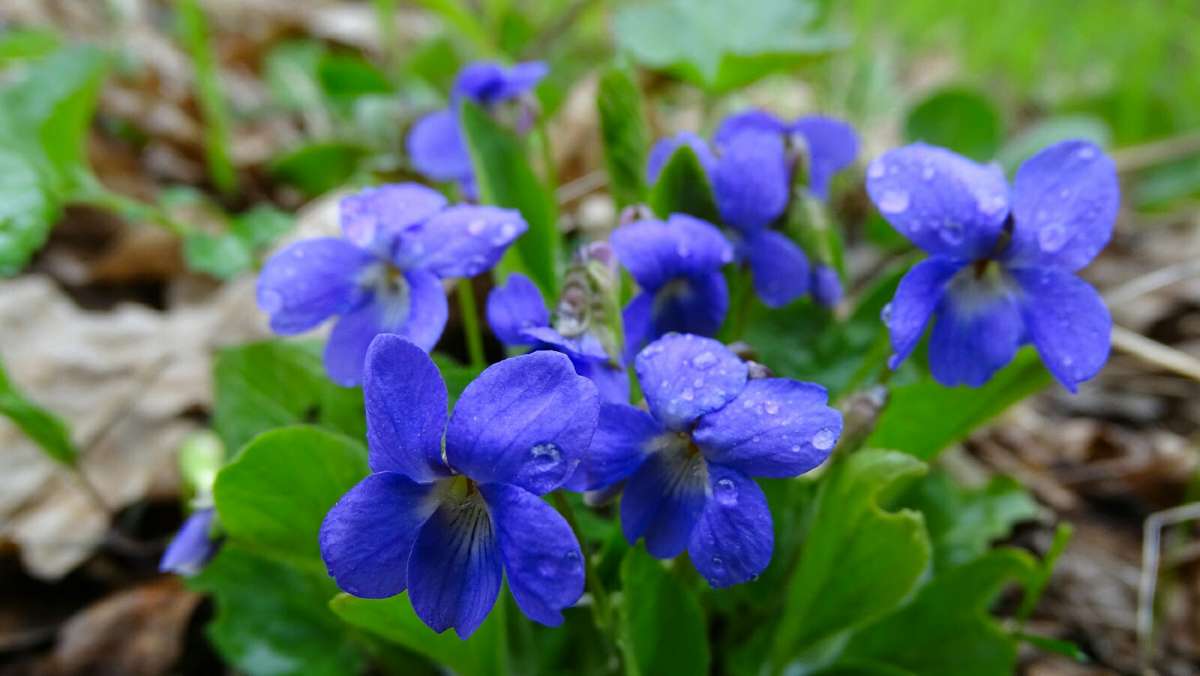 Bog‘ husni
2-topshiriq. O‘qing. Tinglang. So‘zlang. Savollarga javob bering.
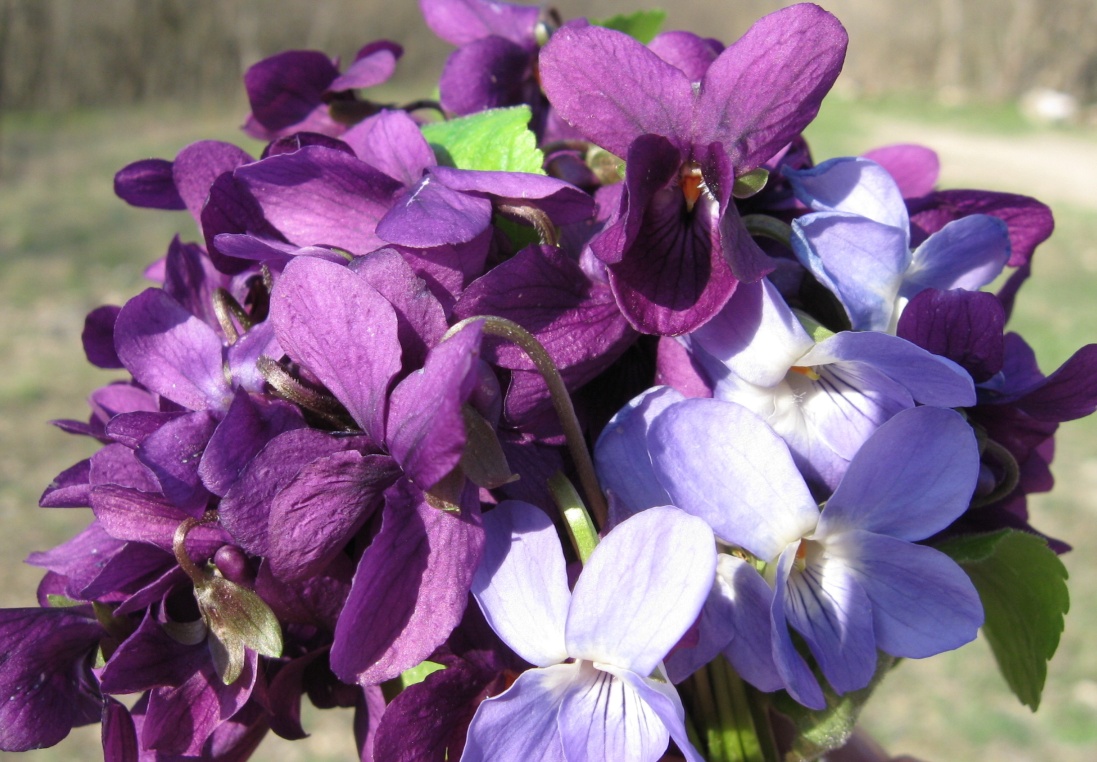 Haqiqatan, bog‘ husnin
Shu gul bezab turgandi.
Sevimli ko‘rib tusin,
Ochilib qulf urgandi.
Chin dildan sovg‘a
2-topshiriq. O‘qing. Tinglang. So‘zlang. Savollarga javob bering.
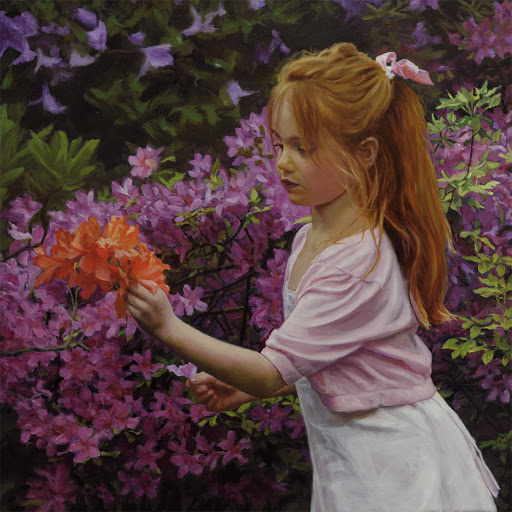 Halima gulni terib, 
Qayga olib ketmoqchi?
Chin dildan sovg‘a berib,
Kimni xursand etmoqchi?
Sovg‘a
2-topshiriq. O‘qing. Tinglang. So‘zlang. Savollarga javob bering.
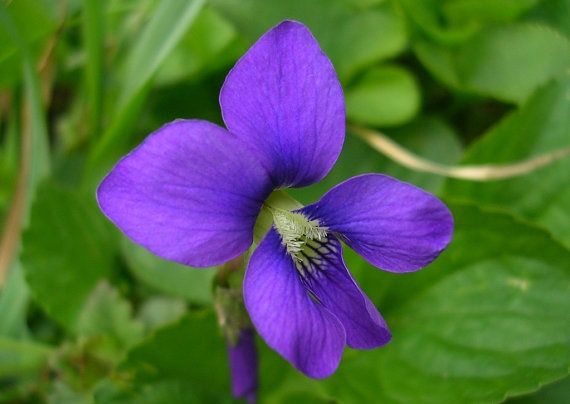 Uyga kelganda bildik,
Quvnagan sho‘x ko‘zidan.
Gulni sovg‘a qilibdi
Oyisiga o‘zidan.
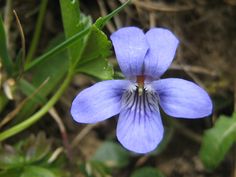 “XOTIRA  MASHQI”
sovg‘a – подарок
shosha-pisha – второпях
gunafsha – фиалка
o‘zidan – от себя
jajji – маленький
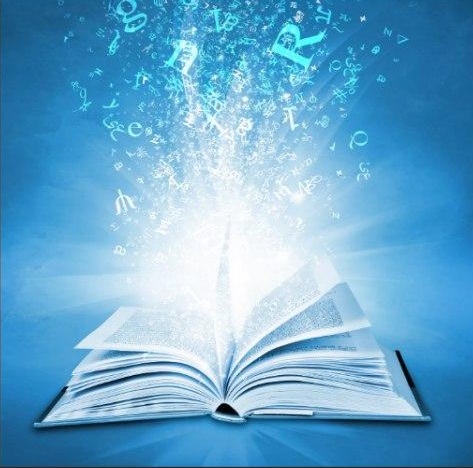 Savollar
Nima uchun she’r “Birinchi sovg‘a” 
deb nomlangan?
2. Siz nima deb o‘ylaysiz? Halimaning 
sovg‘asi oyisiga yoqdimi?
MUSTAQIL BAJARISH UCHUN TOPSHIRIQLAR
1. Mustaqil ish. Rang-tusni bildiruvchi sifatlarga misollar keltiring va so‘z birikmalari tuzing.
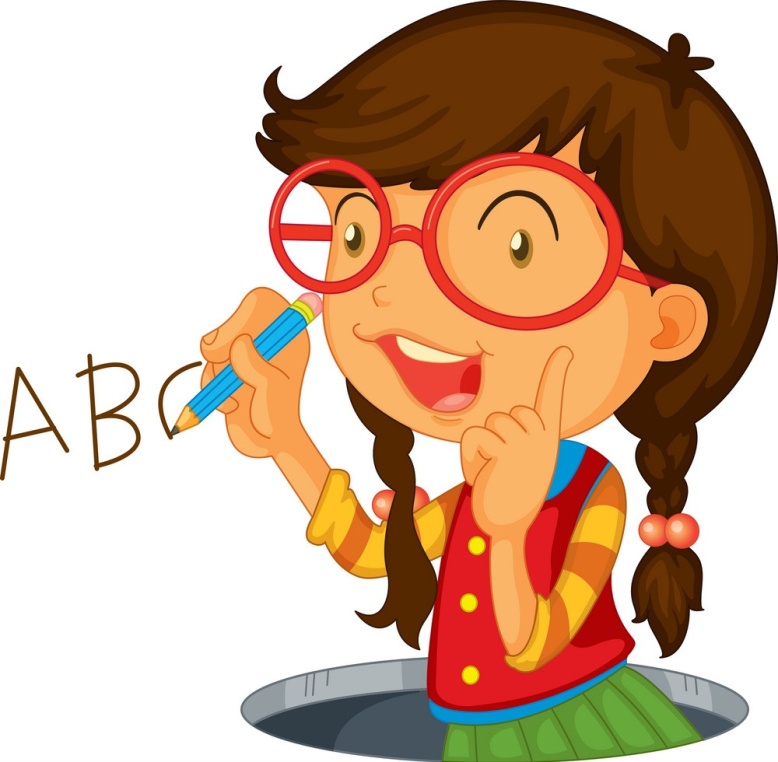 2. “Birinchi sovg‘a” she’rini yod oling. (139-bet)